TUẦN LỄ TƯ VẤN PHÁP LUẬT MIỄN PHÍ
 DÀNH CHO NGƯỜI NƯỚC NGOÀI


　　　　　   【Thời gian】 28/2/2022(Thứ hai) ～ 5/3(Thứ bảy)
Đơn đăng ký
【Địa điểm】Trung tâm tư vấn về cuộc sống dành cho 
                         người nước ngoài tỉnh Kochi (Kocoforre)
・Gửi qua mail, fax, hoặc qua đường bưu điện đến ngày 21 tháng 2 (thứ hai)
【Người nhận】　 Trung tâm tư vấn về cuộc sống dành cho 
                          người nước ngoài tỉnh Kochi 
【Mail】　　 consultation@kccfr.jp　　【FAX】　088－821－6441
【Địa chỉ】 〒780-0870　Kochi, Honmachi 4-1-37 Tầng 1
【Liên hệ】  TEL：088－821－6440
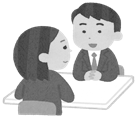 *Tư vấn bằng các ngôn ngữ khác có thể sẽ sử dụng dịch vụ thông dịch qua điện thoại v.v
■ Về nguyên tắc, đơn đến sớm sẽ được ưu tiên hơn. Chúng tôi sẽ xác nhận nội dung tư vấn, sau đó xin được liên lạc với những người đã đăng ký về khung thời gian v.v.
〇Nhằm phòng chống dịch bệnh covid-19, vui lòng đeo khẩu trang, sát khuẩn tay, đo nhiệt độ cơ thể
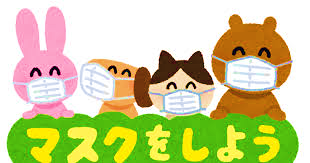 ■ Trung tâm không có bãi đỗ xe. Vì vậy, vui lòng sử dụng phương tiện giao thông công cộng hoặc sử dụng bãi đỗ xe mất phí ở xung quanh.
・Chúng tôi sẽ quản lý thông tin mà các bạn điền trên mẫu đơn đăng ký một cách hợp lý, 
  chỉ sử dụng cho buổi tư vấn lần này, và sẽ không cung cấp cho bên thứ 3.